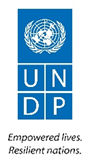 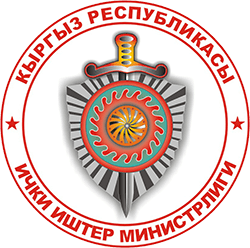 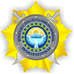 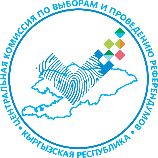 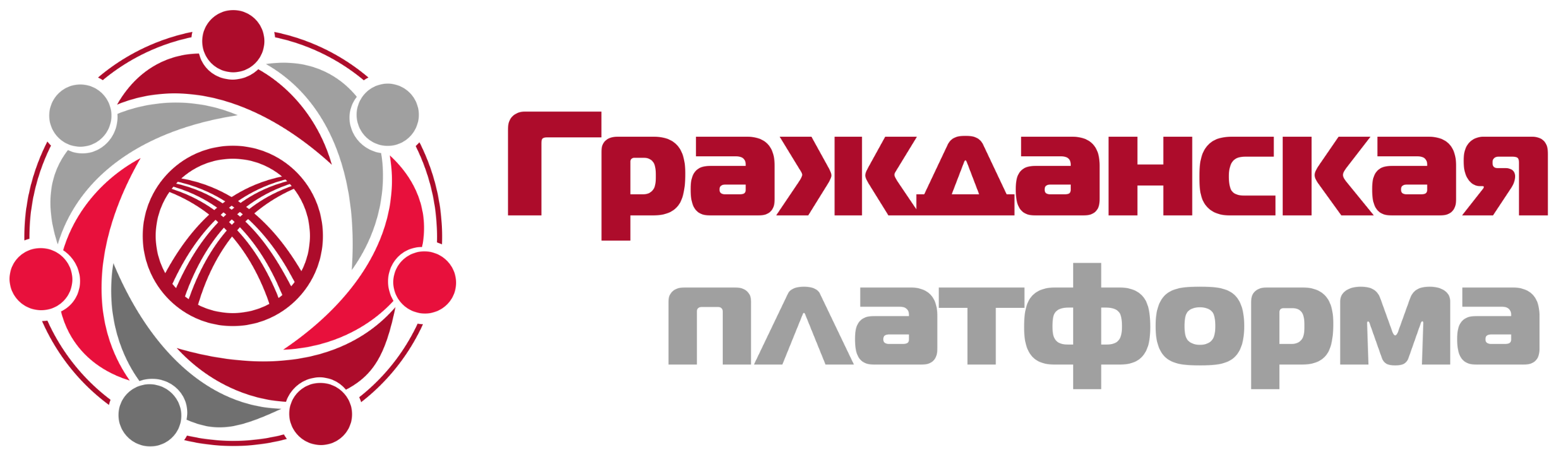 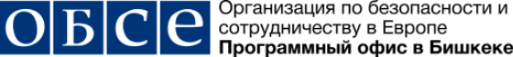 Споры рассматриваемые избирательными комиссиями (конституционно-правовая ответственность)
СУБЪЕКТЫ ОБРАЩЕНИЙ, С ЗАЯВЛЕНИЯМИ (ЖАЛОБАМИ) В ИЗБИРАТЕЛЬНЫЕ КОМИССИИ
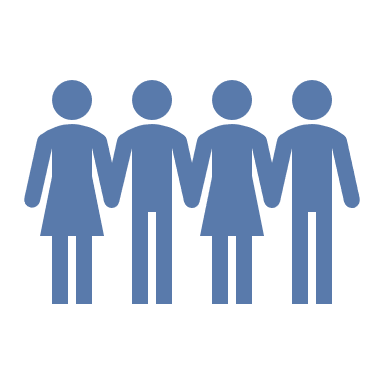 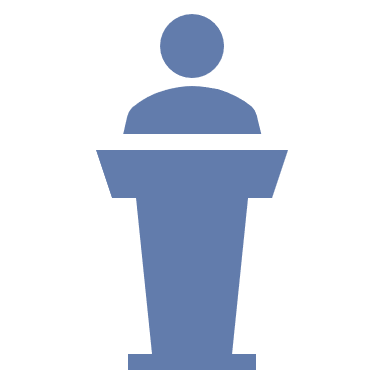 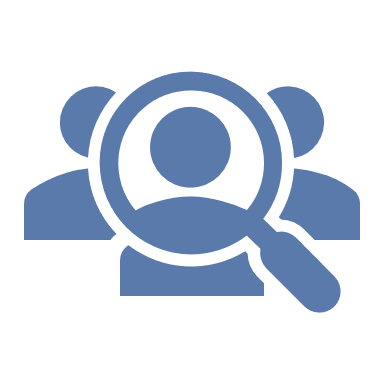 2
РЕШЕНИЯ И (ИЛИ) ДЕЙСТВИЯ (БЕЗДЕЙСТВИЕ) ГОСУДАРСТВЕННЫХ И ИНЫХ ОРГАНОВ, ИХ ДОЛЖНОСТНЫХ ЛИЦ, ДРУГИХ СУБЪЕКТОВ ИЗБИРАТЕЛЬНОГО  ПРОЦЕССА , НАРУШАЮЩИЕ ИЗБИРАТЕЛЬНЫЕ ПРАВА ГРАЖДАН ,ТРЕБОВАНИЯ ЗАКОНА МОГУТ БЫТЬ ОБЖАЛОВАНЫ  В:
Избирательные комиссии
Органы прокуратуры
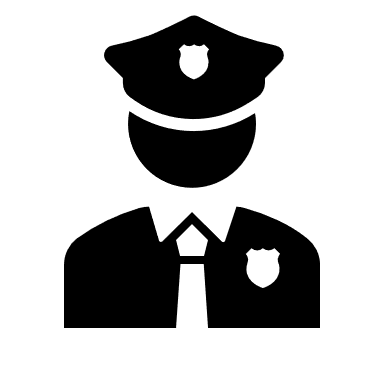 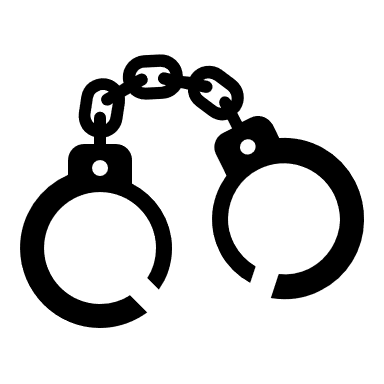 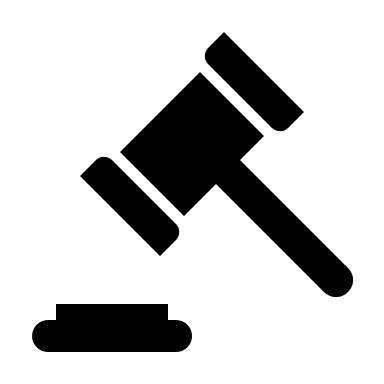 Органы внутренних дел
Суды
За нарушения норм избирательного законодательства предусмотрены следующие виды ответственности:
1
Конституционно-правовая ответственность
1
2
3
Ответственность по Кодексу о проступках
3
4
Конституционно-правовая ответственность
2
4
Ответственность по Уголовному кодексу
ПО РЕЗУЛЬТАТАМ РАССМОТРЕНИЯ ЖАЛОБЫ, ЗАЯВЛЕНИЯ ИК МОЖЕТ ПРИВЛЕЧЬ:
К конституционно-правовой (избирательной) ответственности
К ответственности в соответствии с нормами Кодекса о нарушениях КР
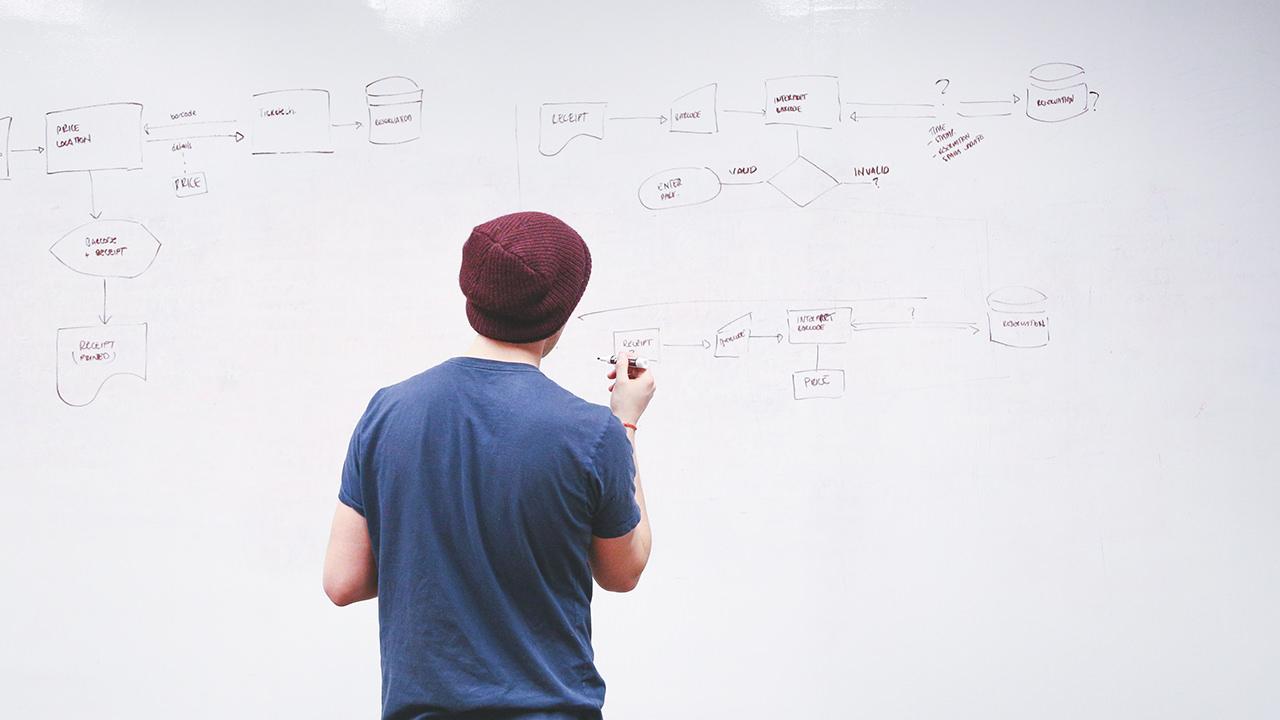 5
Особенности конституционно-правовой ответственности
Санкции в избирательном праве имеют кратковременный характер, то есть меры принуждения по избирательному законодательству применяются лишь в период проведения конкретной избирательной кампании
Большое количество санкций, реализуемых во внесудебном порядке, на основе решений избирательных комиссий
6
Особенности конституционно-правовой ответственности
Могут не иметь конкретного адресата ответственности (субъекта обременений), который несет четко оформленные негативные последствия. Эти санкции направлены на устранение из правового поля неблагоприятных последствий нарушения избирательного законодательства ( отмена итогов голосования, признание результатов выборов недействительными)
7
Особенности конституционно-правовой ответственности
Могут не иметь конкретного адресата ответственности (субъекта обременений), который несет четко оформленные негативные последствия. Эти санкции направлены на устранение из правового поля неблагоприятных последствий нарушения избирательного законодательства ( отмена итогов голосования, признание результатов выборов недействительными)
8
Меры ответственности
в отношении кандидатов/политических партий:
Предупреждение в случае нарушения требований установленных статьями 22-28 конституционного Закона «О выборах Президента КР и депутатов ЖК КР» (на протяжении всей кампании вплоть до дня голосования)
Отмена регистрации зарегистрированного кандидата/списка кандидатов (ст. 46)
Отмена регистрации избранного кандидата (ст.46)
Отказ в регистрации кандидата/списка кандидатов 
(ст. ст. 53, 61)
Досрочное прекращение полномочий депутата ЖК КР
Меры ответственности
в отношении кандидатов/политических партий:
В случае если после определения результатов выборов и до регистрации избранного кандидата в депутаты ЖК КР подтвердятся сведения об отсутствии у него пассивного избирательного права, а также в случае смерти кандидата то решение о регистрации данного кандидата не принимается. 
В этом случае регистрируется следующий избранный кандидат из списка партии
10
Меры ответственности
по итогам голосования и результатам выборов:
Признание выборов несостоявшимися
Признание итогов голосования недействи
тельными
Признание результатов выборов недействитель
ными
В ОТНОШЕНИИ УЧАСТКОВЫХ И ТЕРРИТОРИАЛЬНЫХ ИЗБИРАТЕЛЬНЫХ КОМИССИЙ, ИХ ЧЛЕНОВ:
Досрочное прекращение полномочий члена УИК, ТИК (ст. 22 Закона КР «Об избирательных комиссиях»)
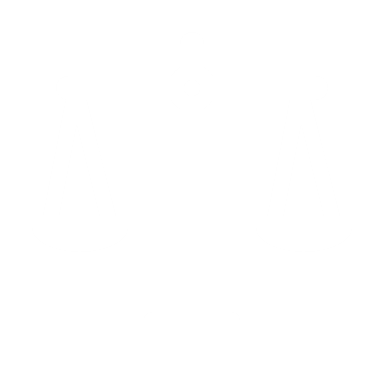 Расформирование (ст. 24 Закона КР «Об избирательных комиссиях»)
С  заявлением о расформировании территориальной, участковой избирательной комиссии вправе обратиться:
1
Член избирательной комиссии
2
Избирательная комиссия
4
3
3
Кандидат
2
4
Политическая партия
1
Заявление о расформировании ТИК, УИК может быть подано не позднее чем за 10 календарных дней до дня даты голосования либо при проведении повторного голосования - в период после установления итогов голосования на данном избирательном участке, но не позднее чем за 7 календарных дней до дня даты повторного голосования.
Заявление о расформировании территориальной, участковой избирательной комиссии принимается к рассмотрению немедленно и решение по нему выносится не позднее чем через два календарных дня со дня подачи заявления.
В отношении СМИ и интернет-изданий, избирателей, наблюдателей:
C
Лишение аккредитации
М
Предупреж
дение
В отношении избирателей, наблюдателей, общественных наблюдателей может быть применена такая мера как удаление из помещения для голосования
И
ЗАЯВЛЕНИЕ ДОЛЖНО СОДЕРЖАТЬ СЛЕДУЮЩЕЕ:
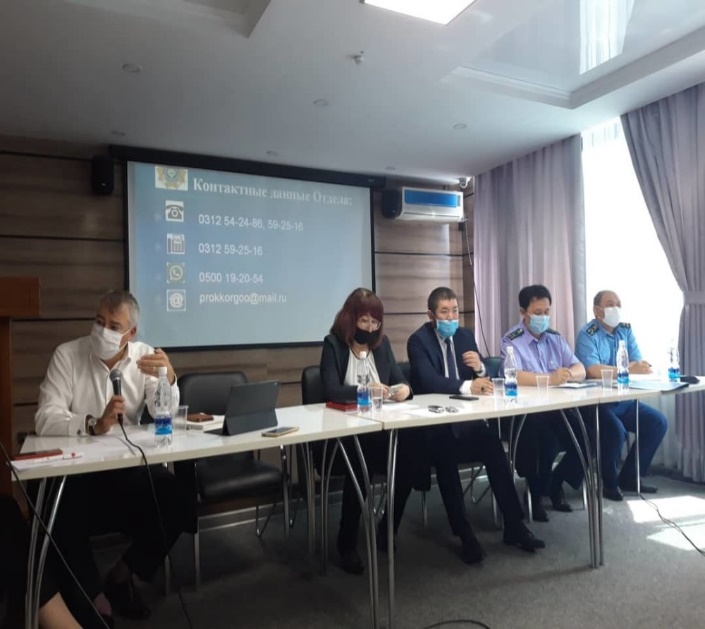 ДОКАЗАТЕЛЬСТВОМ МОГУТ СЛУЖИТЬ
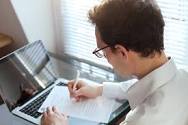 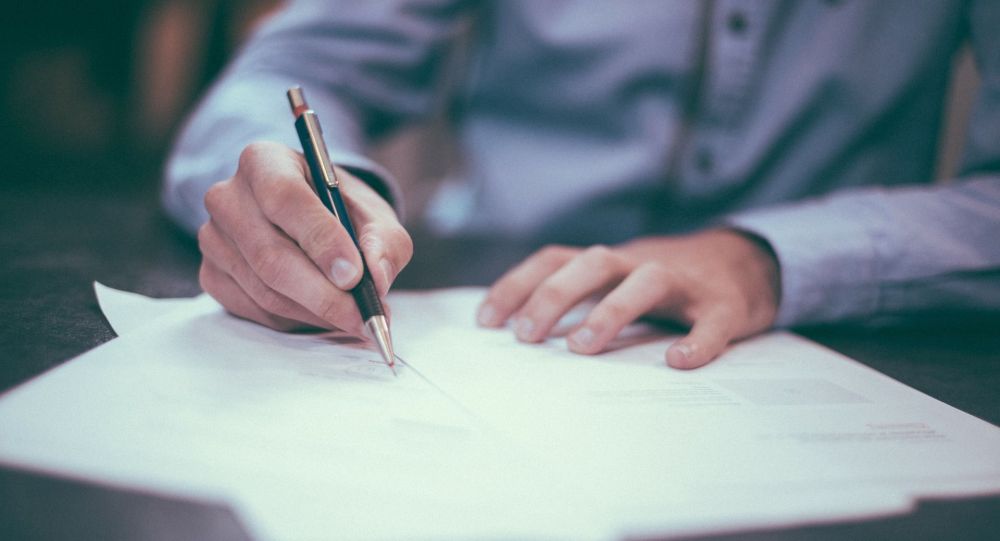 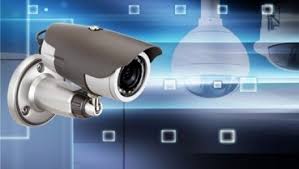 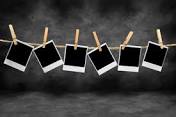 Сроки подачи жалоб, заявлений в избирательные комиссии
Незамедлительно как субъекту стало известно о нарушении его избирательных прав, принятии решений, совершении действия (бездействия) – 
НО НЕ ПОЗДНЕЕ 3 КАЛЕНДАРНЫХ ДНЕЙ
18
Порядок рассмотрения жалоб (заявлений)
1
Решения и (или) действия (бездействие) УИК
2
Решения и (или) действия (бездействие) ТИК
3
2
3
ЦИК
1
СРОКИ РАССМОТРЕНИЯ
3
дня
Срок  рассмотрения заявлений (жалоб) избирательными комиссиями в 3-дневный срок с момента поступления
5
дней
Срок  дополнительного рассмотрения заявлений (жалоб)  5-дневный срок
Жалобы (заявления) поступившие в день предшествующий голосованию и день голосования (3 и 4 октября) рассматриваются немедленно.
0
дней
ПОРЯДОК И СРОКИ РАССМОТРЕНИЯ
С заявлениями (жалобами) на решения и (или) действия (бездействие) ИЗБИРАТЕЛЬНЫХ КОМИССИЙ, нарушающие избирательные права граждан, могут обратиться:
избиратели;
 кандидаты;
 политические партии;
 некоммерческие организации их представители;
 наблюдатели
3 дня
ТИК
3 дня
ЦИК 
(дополнительные проверки 5 дней)
3 дня
СУД
Порядок обжалования решения избирательной комиссии
Решения, действия (бездействия) избирательной комиссии, их должностных лиц, нарушающие избирательные права граждан могут быть обжалованы в вышестоящую избирательную комиссию.
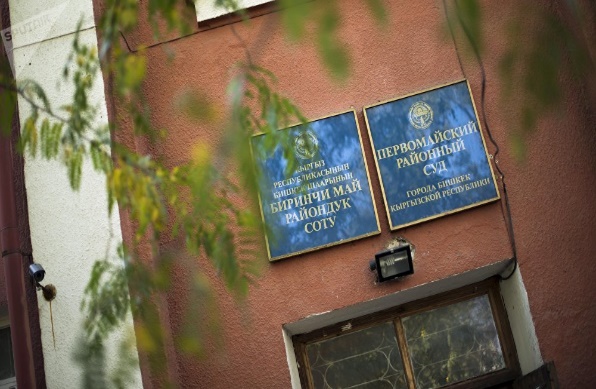 ТИК
ЦИК
Административный суд 
г. Бишкек
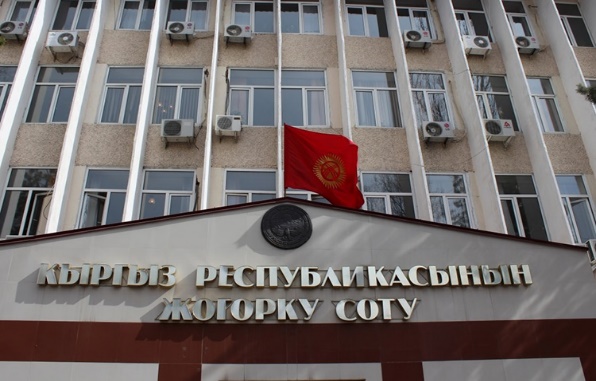 Верховный суд Кыргызской Республики
ЦИК рассматривает
 заявления (жалобы) на:
ТИК рассматривает
 заявления (жалобы) на:
01
решения, действия (бездействия) территориальных избирательных комиссий, их членов;
04
решения, действия (бездействия) участковых избирательных комиссий, их членов
01
02
решения (протокол) территориальных избирательных комиссий о подведении итогов голосования;
решения (протокол) участковых избирательных комиссий об установлении итогов голосования;
05
02
03
06
05
решения, действия (бездействия) субъектов (участников) избирательного процесса.
04
03
решения, действия (бездействия) субъектов (участников) избирательного процесса.
06
24